ΑΝΩΤΑΤΗ
ΣΧΟΛΗ
ΠΑΙΔΑΓΩΓΙΚΗΣ &
ΤΕΧΝΟΛΟΓΙΚΗΣ
ΕΚΠΑΙΔΕΥΣΗΣ
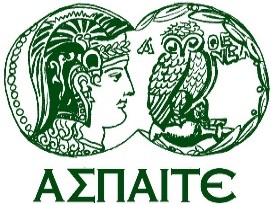 «Ο ρόλος του Εκπαιδευτή Ενηλίκων σε Επιμορφωτικά Προγράμματα για Ευπαθείς Κοινωνικές Ομάδες».
«Ο ρόλος του Εκπαιδευτή Ενηλίκων σε Επιμορφωτικά Προγράμματα για Ευπαθείς Κοινωνικές Ομάδες: Προκλήσεις και Διδακτικής».
Ο ρόλος του εκπαιδευτή ενηλίκων στις κοινωνικά ευπαθείς κοινωνικά ομάδες είναι η εμψύχωση των ενηλίκων εκπαιδευομένων και η διευκόλυνση της διεργασίας της μάθησης με ενσυναίσθηση.
Στην Αγορά Εργασίας
Προκειμένου να προωθηθεί η ιδέα για ισότιμη ένταξη των ομάδων αυτών:
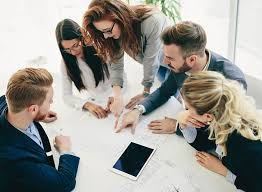 Στην Κοινωνία
«Ο ρόλος του Εκπαιδευτή Ενηλίκων σε Επιμορφωτικά Προγράμματα για Ευπαθείς Κοινωνικές Ομάδες: Προκλήσεις και Διδακτικής».
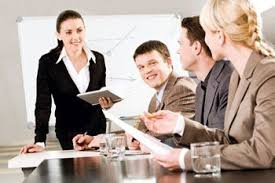 Οι δυσκολίες με τις οποίες έρχονται αντιμέτωποι οι εκπαιδευτές ενηλίκων
Λέξεις Κλειδιά
Προκαταλήψεις
κουλτούρα
Κοινωνικό υπόβαθρο
«Ο ρόλος του Εκπαιδευτή Ενηλίκων σε Επιμορφωτικά Προγράμματα για Ευπαθείς Κοινωνικές Ομάδες: Προκλήσεις και Διδακτικής».
Ευπαθείς Κοινωνικές Ομάδες
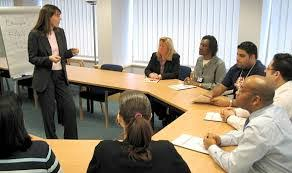 «Ο ρόλος του Εκπαιδευτή Ενηλίκων σε Επιμορφωτικά Προγράμματα για Ευπαθείς Κοινωνικές Ομάδες: Προκλήσεις και Διδακτικής».
Εκπαίδευση Ενηλίκων , Αλληλεπίδραση
Εκπαιδευτής Ενηλίκων
Αποτέλεσμα, Επιβράβευση
Εσπερινά Λύκεια
στερεότυπα
Προκαταλήψεις
κουλτούρα
Σχολεία Δεύτερης Ευκαιρίας
Μηχανισμοί άμυνας
αλληλεπίδραση
στερεότυπα
Ακαδημαϊκά Ιδρύματα
φόβος
Οικογενειακέςεπαγγελματικές υποχρεώσεις
άγχος
απομάθηση
Κέντρα Εκπαίδευσης Ενηλίκων
μετανάστης
κακοποιημένη γυναίκα
Βιοτικό επίπεδο
έγκλειστος
πρόσφυγας
«Ο ρόλος του Εκπαιδευτή Ενηλίκων σε Επιμορφωτικά Προγράμματα για Ευπαθείς Κοινωνικές Ομάδες: Προκλήσεις και Διδακτικής».
Προσδοκώμενοι Στόχοι Ενηλίκων Εκπαιδευομένων
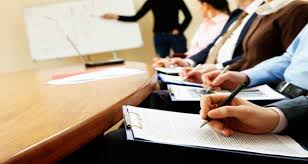 απόκτησης κύρους
«Ο ρόλος του Εκπαιδευτή Ενηλίκων σε Επιμορφωτικά Προγράμματα για Ευπαθείς Κοινωνικές Ομάδες: Προκλήσεις και Διδακτικής».
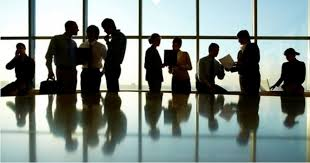 Χαρακτηριστικά Ενηλίκων Εκπαιδευομένων
Εμπόδια στη μάθηση
Εμπειρικό υπόβαθρο Εκπαιδευομένων
Οι προϋπάρχουσες γνώσεις
Αποκρυσταλλωμένοι τρόποι μάθησης
Ψυχολογικοί παράγοντες
Τάσεις ενηλίκων για ενεργητική συμμετοχή
«Ο ρόλος του Εκπαιδευτή Ενηλίκων σε Επιμορφωτικά Προγράμματα για Ευπαθείς Κοινωνικές Ομάδες: Προκλήσεις και Διδακτικής».
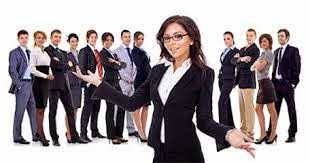 Προϋποθέσεις αποτελεσματικής μάθησης
Ενθαρρύνεται σταδιακά η ενεργητική συμμετοχή στην εκπαιδευτική διαδικασία
«Ο ρόλος του Εκπαιδευτή Ενηλίκων σε Επιμορφωτικά Προγράμματα για Ευπαθείς Κοινωνικές Ομάδες: Προκλήσεις και Διδακτικής».
Διδακτικά Σενάρια
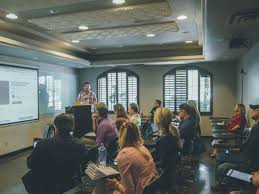 «Ο ρόλος του Εκπαιδευτή Ενηλίκων σε Επιμορφωτικά Προγράμματα για Ευπαθείς Κοινωνικές Ομάδες: Προκλήσεις και Διδακτικής».
Μορφωτική Διαδικασία
Η εισαγωγή των projects στον τομέα εκπαίδευσης ανιχνεύονται ιστορικά  στο παρελθόν με την εισαγωγή κλάδων της αρχιτεκτονικής και τεχνολογίας στα Πανεπιστήμια τα Projects αποτελούν μορφωτικό μέσο των Ανώτατων Σχολών.
Η ιδέα αυτή έφερνε την ελπίδα για τη δημιουργία θετικών επιδράσεων της μοντέρνας διαμόρφωσης  αυτής της διδασκαλίας στην μεταρρύθμιση του συνολικού εκπαιδευτικού συστήματος.
Ο Richart χρησιμοποιούσε ήδη από το 1900 projects στο μάθημα των Κατασκευών
Ο Burton αναφέρεται σε αυτή τη νέα μέθοδο  η οποία δίνει έμφαση στην αυτόνομη δράση των μαθητών ώστε να επιτευχθεί η υπέρβαση της τυποποίησης της μάθησης
Ο Dewey αντιμετώπιζε τα σχέδια εργασίας ως τη βασική μέθοδο για τη βελτίωση των ανθρώπων και του κόσμου
«Ο ρόλος του Εκπαιδευτή Ενηλίκων σε Επιμορφωτικά Προγράμματα για Ευπαθείς Κοινωνικές Ομάδες: Προκλήσεις και Διδακτικής».
Μορφωτική Διαδικασία
Ο Kilpatrick περιέγραφε την αξιοποίηση των projects κατά τη διάρκεια της διδασκαλίας.  Ονόμαζε “The Project Method» την μεθοδολογική του πρόταση η οποία προσανατολιζόταν στη σχολική μάθηση μέσω νέων οδών.
Το project είναι σύμφωνα με τα παραπάνω η ανάληψη ενός έργου (Vorhaben) για την υλοποίηση του  οποίου στο μάθημα γίνονται προπάντων ενέργειες που προβλέπουν στην ανάληψη, στην έρευνα, στον σχεδιασμό, στον υπολογισμό, και εξίσου σημαντικό, όλα αυτά στη συνέχεια να εφαρμόζονται στην πράξη.
Οι μαθητές καλούνται να δρουν ολιστικά.
Ενέργειες που πρέπει να υλοποιηθούν
«Ο ρόλος του Εκπαιδευτή Ενηλίκων σε Επιμορφωτικά Προγράμματα για Ευπαθείς Κοινωνικές Ομάδες: Προκλήσεις και Διδακτικής».
Βασικές Μεθοδολογικές Δομές
Οι βασικές μεθοδολογικές δομές, ανήκουν στις μορφές, στα «εξωτερικά» στοιχεία της μεθόδου διδασκαλίας. Σε συνδυασμό με τις διδακτικές μεθόδους και τη διαδικασία του μαθήματος, συνθέτουν τις μεθόδους διδασκαλίας
Εναλλακτικές σχέσεις για τις τρεις μεθοδολογικές δομές
Κύριοι Τύποι Βασικών Μεθοδολογικών Δομών
«Ο ρόλος του Εκπαιδευτή Ενηλίκων σε Επιμορφωτικά Προγράμματα για Ευπαθείς Κοινωνικές Ομάδες: Προκλήσεις και Διδακτικής».
Εκπαιδευτής Ενηλίκων & 
 Μεθοδολογία Μάθησης
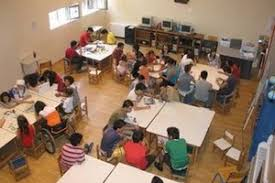 Οι εκπαιδευτικοί στόχοι  και η αλληλεπίδραση επιτυγχάνονται
Μεταγνώση
Διάλεξη στο πλαίσιο του μαθήματος
Διδακτική συζήτηση
Συζήτηση στα πλαίσια του μαθήματος
Αυτόνομη μάθηση των μαθητών κατά την διδασκαλία
Καταιγισμός Ιδεών “Brainstorming”
Καθοδηγητική διδακτική συζήτηση
Επεξεργασμένη διδακτική συζήτηση
«Ο ρόλος του Εκπαιδευτή Ενηλίκων σε Επιμορφωτικά Προγράμματα για Ευπαθείς Κοινωνικές Ομάδες: Προκλήσεις και Διδακτικής».
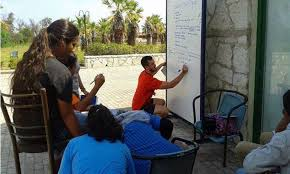 Εκπαίδευση Προσφύγων και Ενσωμάτωση
Σύμφωνα με την Ύπατη Αρμοστεία, η ενσωμάτωση είναι η διαδικασία με την οποία οι μετανάστες και οι πρόσφυγες γίνονται αποδεκτοί στην κοινωνία.
Συχνά η ενσωμάτωση ή αδυναμία ολοκλήρωσής της θεωρείται ότι αφορά μεμονωμένα άτομα ή ομάδες.
ΑΝΩΤΑΤΗ
ΣΧΟΛΗ
ΠΑΙΔΑΓΩΓΙΚΗΣ &
ΤΕΧΝΟΛΟΓΙΚΗΣ
ΕΚΠΑΙΔΕΥΣΗΣ
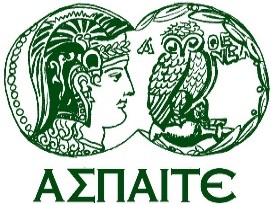 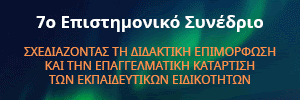 Ευχαριστώ!!!
«Ο ρόλος του Εκπαιδευτή Ενηλίκων σε Επιμορφωτικά Προγράμματα για Ευπαθείς Κοινωνικές Ομάδες: Προκλήσεις και Διδακτικής».
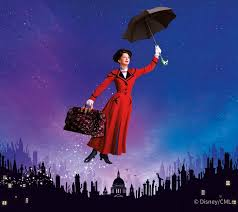 Ελένη Ν. ΚαραγιάννηΔικαστική ΥπάλληλοςΑπόφοιτη Τμήματος Μεσογειακών Σπουδών Πανεπιστημίου ΑιγαίουΑπόφοιτη ΕΠΠΑΙΚ ΑΣΠΑΙΤΕ 2020